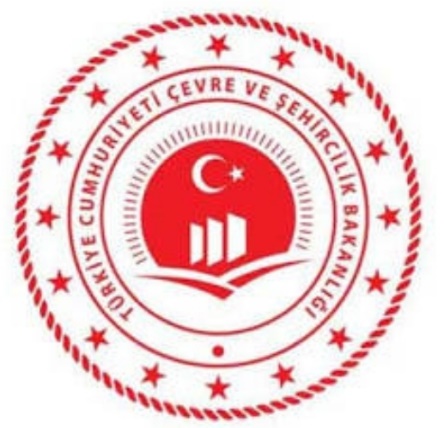 YAPI SAHİPLERİ İLE YAPI DENETİMİ HİZMET SÖZLEŞMESİ İMZALAYACAK YAPI DENETİM KURULUŞLARININ ELEKTRONİK ORTAMDA BELİRLENMESİNE İLİŞKİN USUL VE ESASLARA DAİR TEBLİĞ
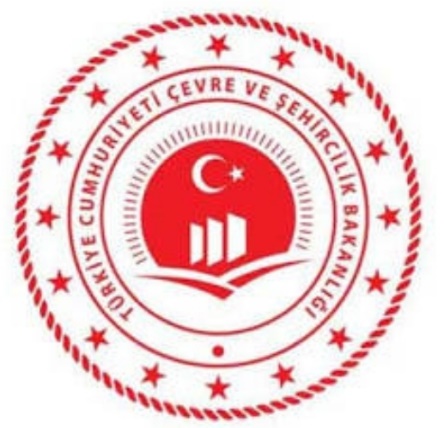 Yapı denetim kuruluşlarının elektronik ortamda sıralanması
Yapı denetim kuruluşlarının elektronik ortamda sıralanması hedefi;

4708 sayılı Yapı Denetimi Hakkında Kanunun getirilişinin temel amacı sağlıklı ve sağlam yapıların bulunduğu güvenli ve modern şehirlerin oluşturulmasıdır. 
Ancak söz konusu Kanunun uygulama sürecinde yaşanan en büyük sorunlardan biri mevzuata aykırı olmasına rağmen yapı müteahhidi ile yapı denetim kuruluşu arasında kurulan ticari bağdan ötürü oluşan denetim zafiyeti ortadan kaldırmaktır.
29 ARALIK 2018 TARİH VE 30640 SAYILI RESMİ GAZETEDE ÇIKAN TEBLİĞİ İLE YAPI DENETİM KURULUŞLARININ ELEKTRONİK ORTAMDA BELİRLENMESİ 1 Ocak 2019 TARİHİNDE ÜLKE GENELİNDE YÜRÜRLÜĞE GİRDİ.
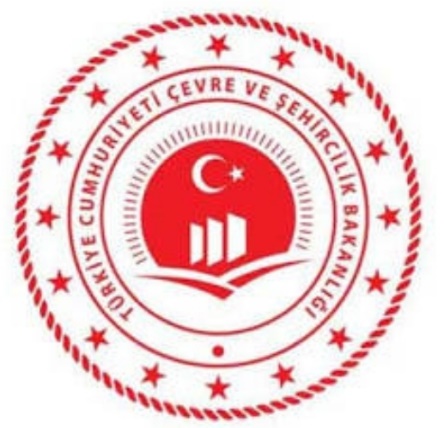 Kanuni Dayanak
Bu tebliğ, yapı denetim kuruluşlarına verilen görev ve sorumlulukların mevzuata uygun ve objektif bir şekilde yerine getirmelerini teminen; Yapı Denetimi Hakkında Kanun kapsamında denetim sorumluluğunu üstleneceği yapıların elektronik ortamda belirlenmesine ilişkin usul ve esasları belirlemek amacıyla 4708 sayılı Yapı Denetimi Hakkında Kanun’un 5. Maddesine dayanılarak hazırlanmıştır
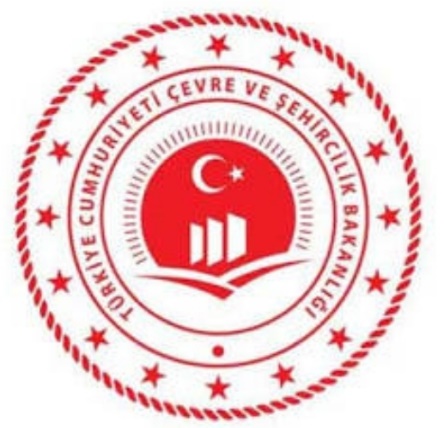 Yapı Denetim Sistemine Giriş ve Müellif YİBF Ön Kayıt
Öncellikle kullanıcılar (Yapının mimari proje müellifi, ilgili idare vs) tarafından Ulusal Yapı Denetim Sistemine www.yds.gov.tr adresli web sayfasında yer alan "YDS GİRİŞ« ikonunun tıklanması sonrasında açılan ekrandan Kullanıcı Adı: TC Kimlik No ile giriş işlemi yapılır.
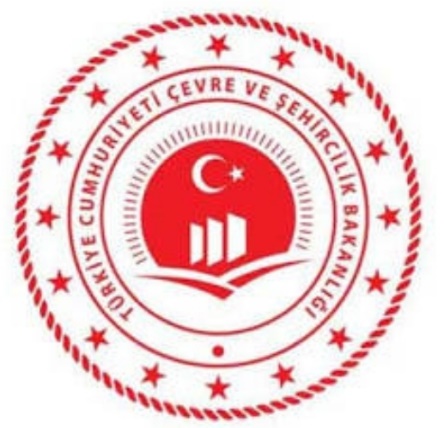 İlgili İdare YİBF Ön Kayıt
Yapının Mimari Proje Müellifi tarafından Ulusal Yapı Denetim Sistemine giriş yapılması sonrasında, Uygulama Yazılımı Üzerinden Yer Alan Bilgiler Doldurularak YİBF( Yapıya İlişkin Bilgi Formu) Ön Kayıt İşlemi Gerçekleştirilir.
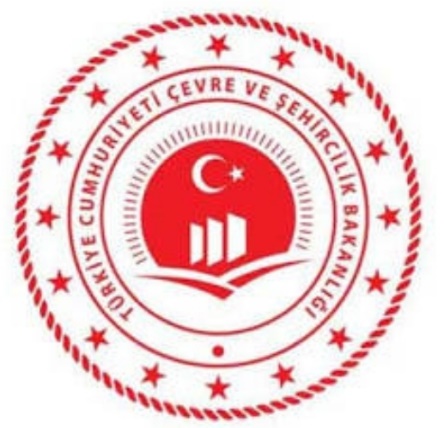 İlgili İdare YİBF Onay
Yapının Mimari Proje Müellifince Beyan Edilen YİBF Ön Kayıt Bilgileri Yapının Ruhsat Düzenleyecek İlgili İdaresince de yer alan Bilgiler Kontrol Edilerek Onaylanır.
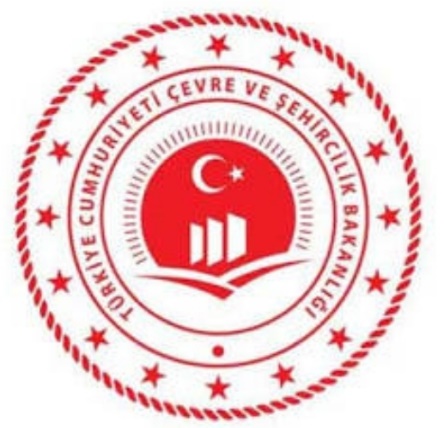 Bakanlık YİBF Dağıtım Havuzuna Alma
Yapının Mimari Projesince Beyan Edilen ve Ruhsat Düzenleyecek İlgili İdaresince Onaylanan YİBF kaydı, İlgili Mevzuat Doğrultusunda, Bakanlıkça Yapı Denetim Kuruluşunun elektronik ortamda belirlenmesi için Havuza alınır.
Yapı Denetim Kuruluşlarının Elektronik Ortamda Sıralanması Nasıl Yapılacak?
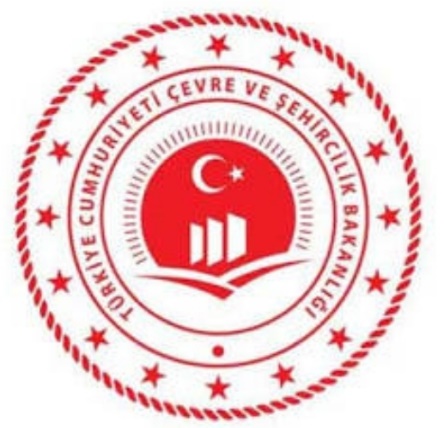 1- Bulunduğu ilde faaliyet gösterebilecek yapı denetim kuruluşları 1 Ocak 2019 tarihini takip eden ilk iş gününde yapılacak birinci sıralamada Yönetmelikle belirlenecek her bir yapı grubu için noter huzurunda çekilecek kura ile puanı sıfır olarak kabul edilerek sıralanacak,
Yapı Denetim Kuruluşlarının Elektronik Ortamda Sıralanması Nasıl Yapılacak?
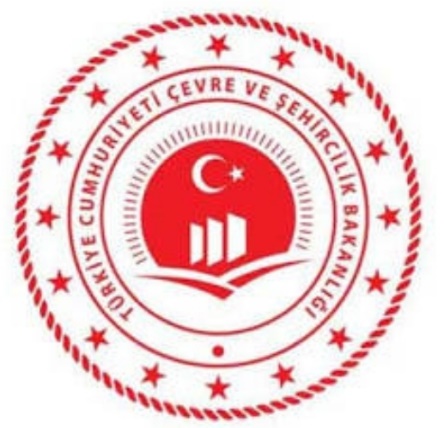 1- Bulunduğu ilde faaliyet gösterebilecek yapı denetim kuruluşları 1 Ocak 2019 tarihini takip eden ilk iş gününde yapılacak birinci sıralamada Yönetmelikle belirlenecek her bir yapı grubu için noter huzurunda çekilecek kura ile puanı sıfır olarak kabul edilerek sıralanacak,
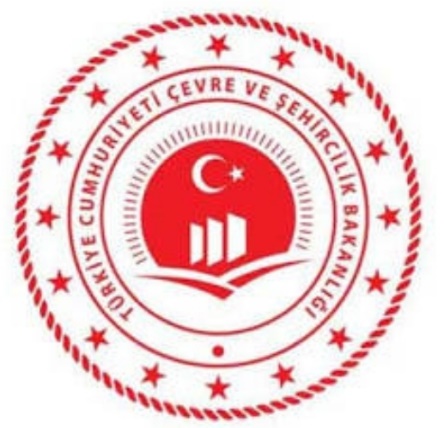 Puanlandırma
– Yapı denetim kuruluşlarına 1 Ocak 2019 tarihinden sonra sorumluluğunu üstlendiği her bir yapının yapı denetim hizmet sözleşmesinin bedeli kadar puan verilecek,

– Puanlandırmada KDV hariç sözleşme bedelleri ve yapı denetimi hizmet sözleşmesi bedelinin kuruşa tekabül eden bölümleri iki basamağa kadar dikkate alınacak,

 – Bu puanlandırma her yapı grubu için ayrı ayrı yapılacak ve o grup için verilen puan diğer grup için yapılan puanlandırmaya eklenmeyecek,

 – Yapı denetim kuruluşları her bir yapı grubu için puanı az olandan çok olana doğru sıralanacak.
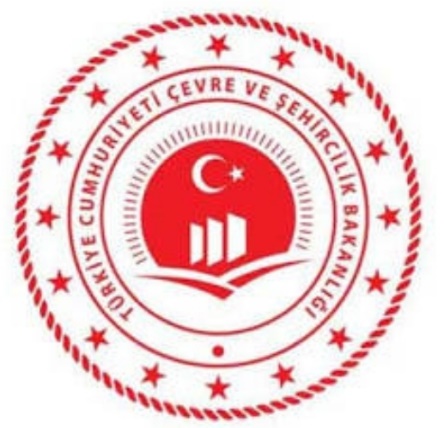 .
Yapı denetim kuruluşunun kusurundan kaynaklanmayan nedenlerle yapı denetim hizmet sözleşmesinin feshedilmesi halinde yapının geriye kalan kısmına tekabül eden yapı denetim hizmet sözleşmesi bedeli kadar puan yapı denetim kuruluşunun o yapı grubu için topladığı puandan minha edilecek.
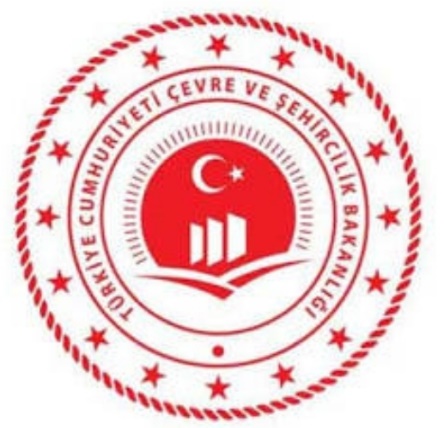 .
30 gün içinde yapı sahibinin veya yapı denetim kuruluşunun sözleşmeyi imzalamaması halinde, diğer tarafın talebi doğrultusunda, gerekli teyitler yapılarak görevlendirme iptal edilir ve bu işin yapı denetim kuruluşunun o grup için topladığı toplam puandan minha edilecek.
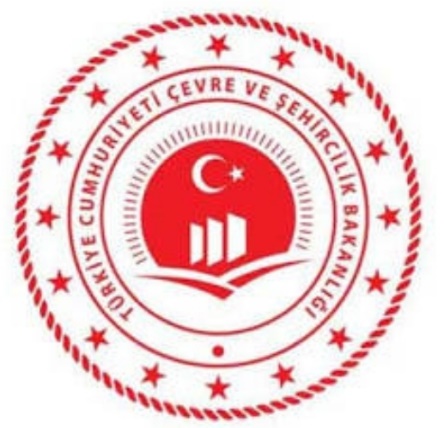 Kuruluşlar Hangi Durumlarda Sıralamaya Alınmayacak?
Kanunun 8 nci maddesi uyarınca yeni iş almaktan men cezası alan yapı denetim kuruluşları ceza süresi boyunca,
Bakanlıkça belgesi geçici olarak geri alınan yapı denetim kuruluşları belgesini tekrar alıncaya kadar,
Yapı denetim izin belgesinin vizesi sona eren yapı denetim kuruluşları vize yaptırıncaya kadar,
Yönetmeliğin 12 nci maddesinde belirtilen asgari donanım ve şartları sağlamayan yapı denetim kuruluşları bu şartları sağlayıncaya kadar,
Kuruluşlar Hangi Durumlarda Sıralamaya Alınmayacak?
Yönetmelikle kendileri için belirlenen yetki sınırını dolduran yapı denetim kuruluşları yetki sınırının altına ininceye kadar,
Sorumluluk üstlendiği herhangi bir yapıda ayrılan denetim elemanının yerine ayrılmasını takip eden 30 iş günü içerisinde yeni birini görevlendirmeyen yapı denetim kuruluşları yeni bir denetim elemanı görevlendirinceye kadar,
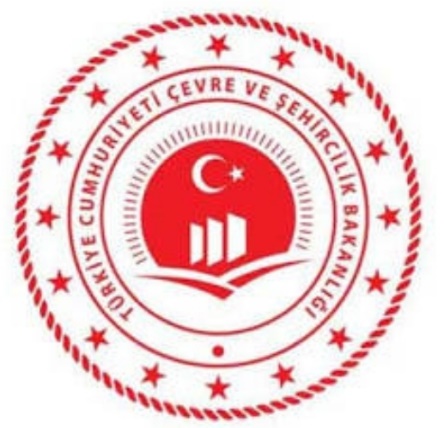 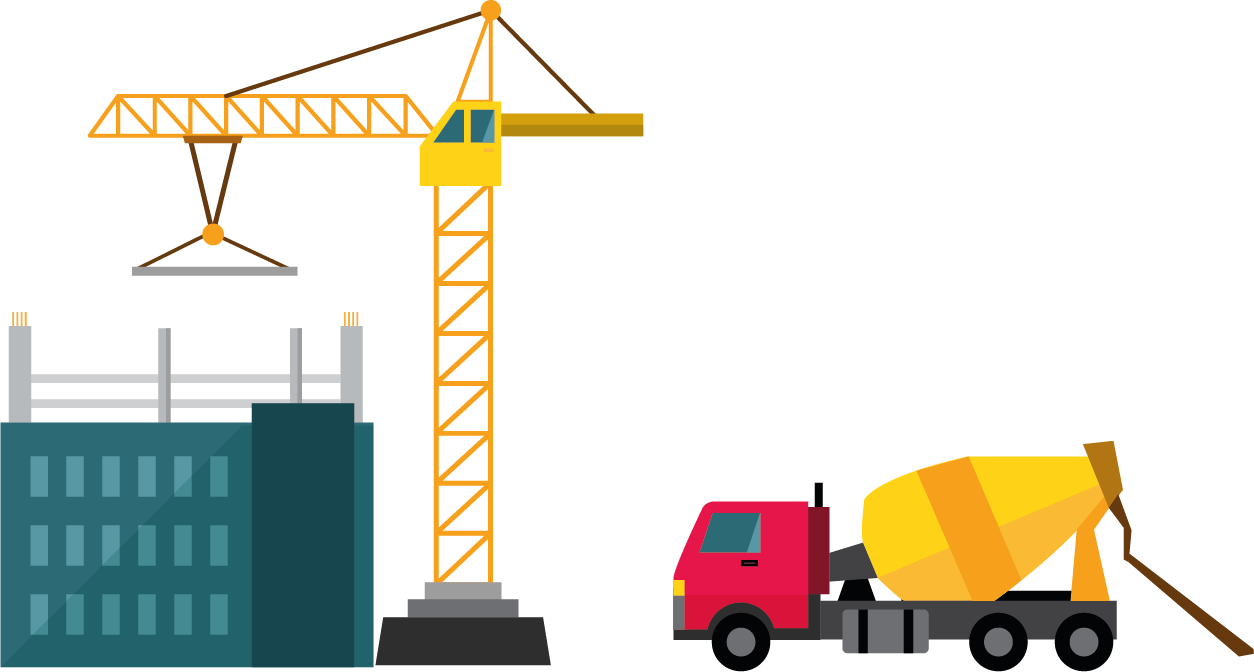 TEŞEKKÜR EDERİM